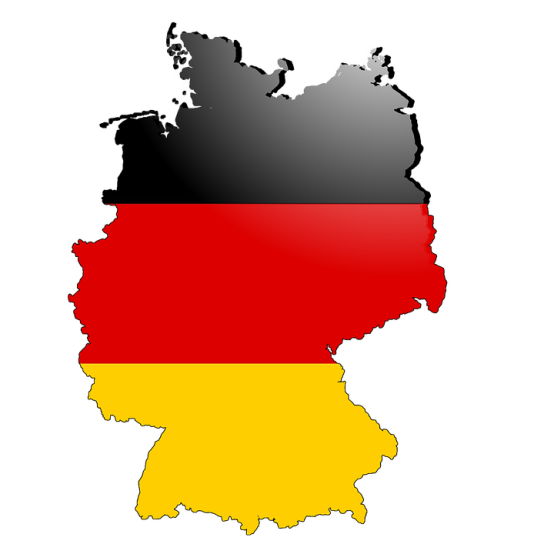 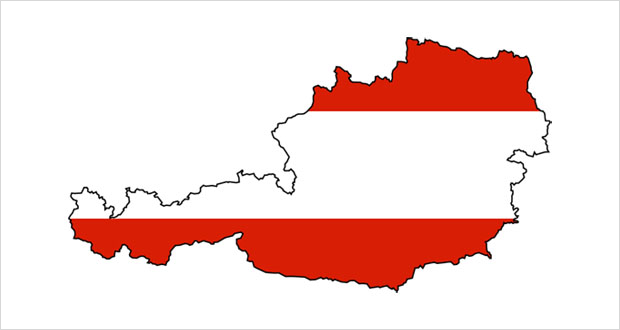 Křížem krážem Berchtesgadenskými Alpami
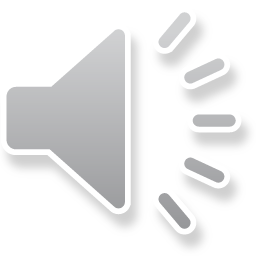 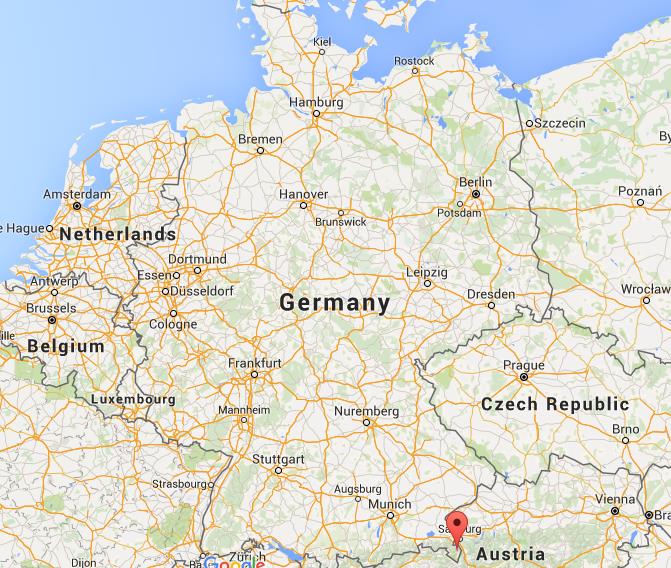 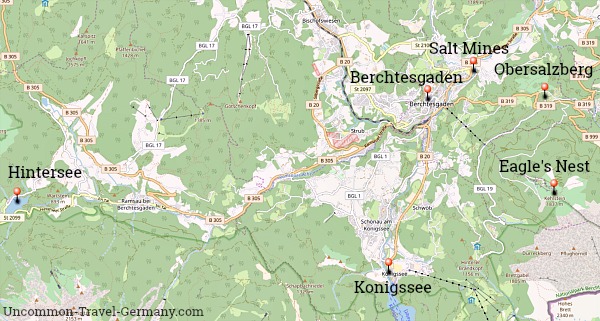 14. 5. 2018 časně ráno vyrážíme!
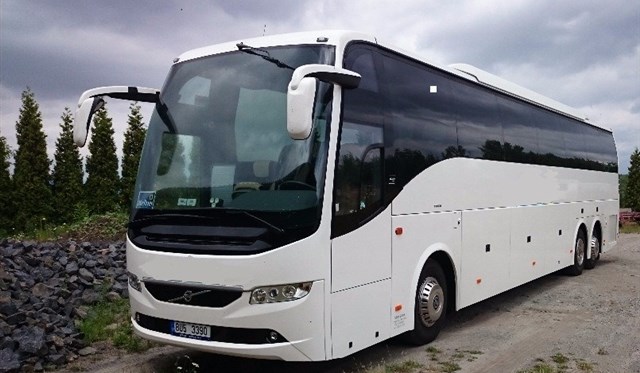 Ohromující výhledy z výšky až 1874 metrů
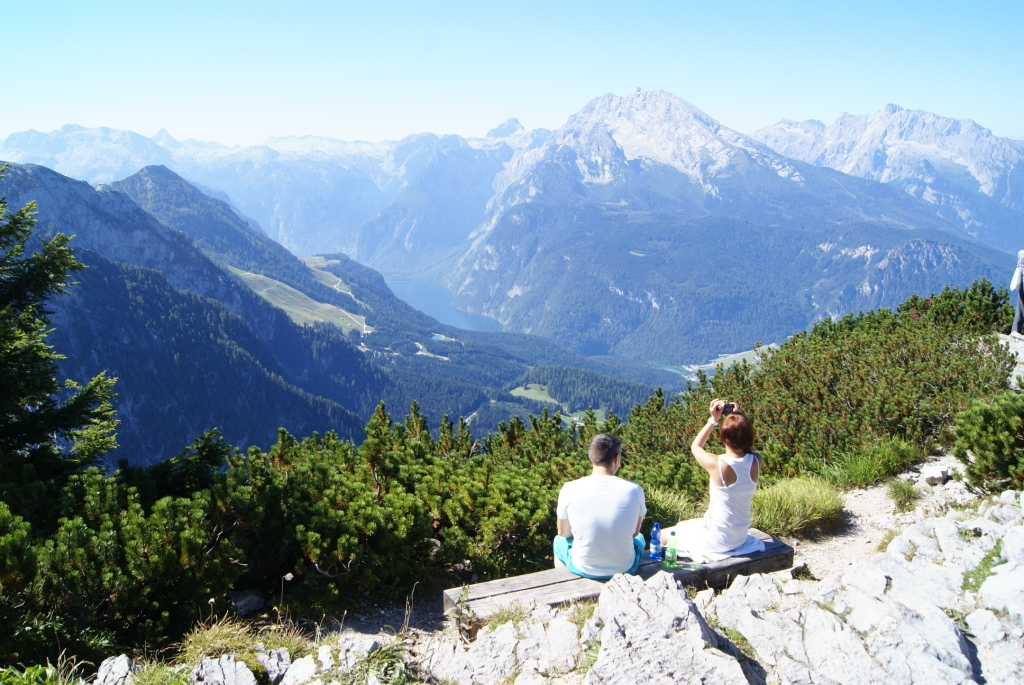 Výjezd po jedné z nejkrásnějších alpských silnic na Orlí hnízdo.
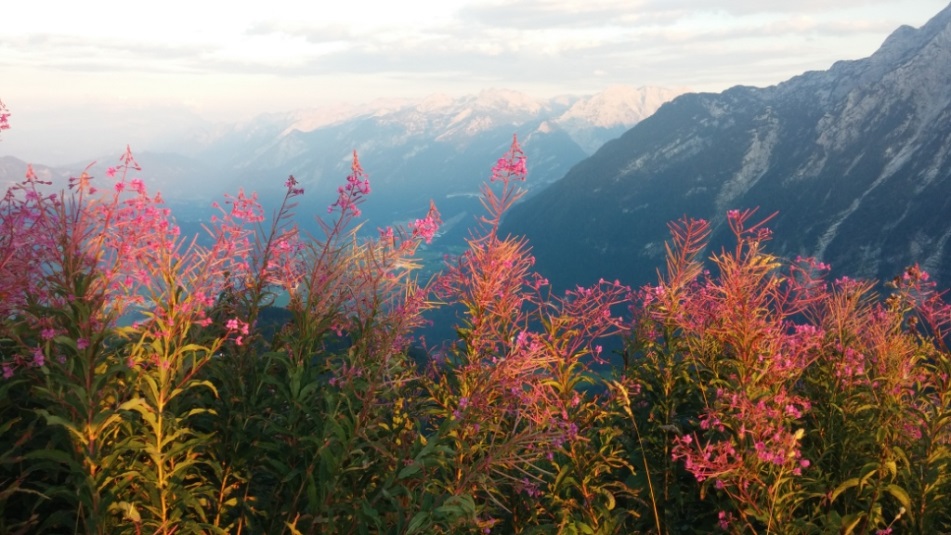 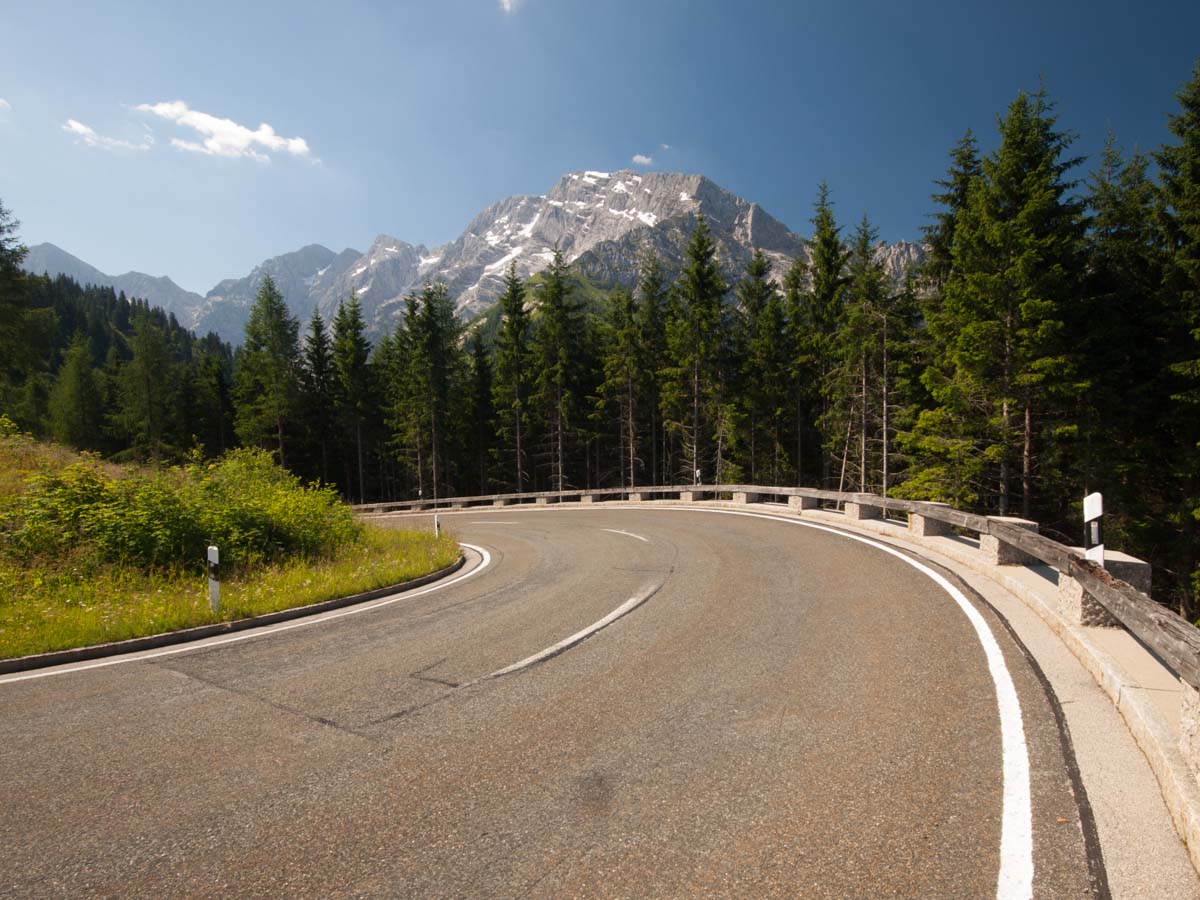 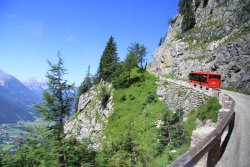 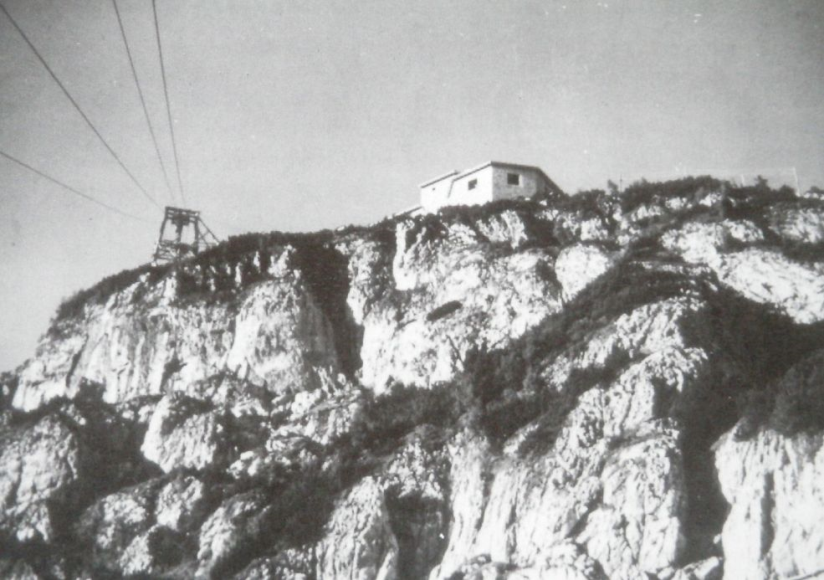 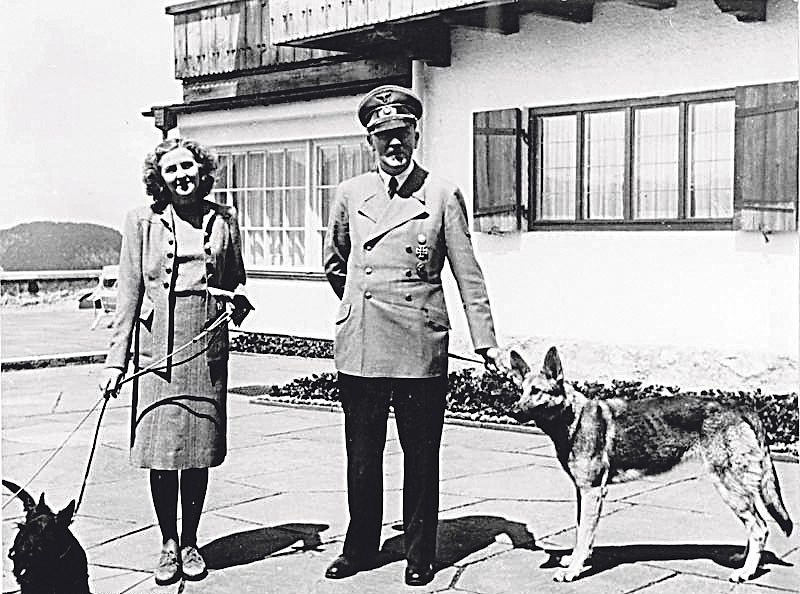 To měl Hitler padesátiny, a tak dostal malé sídlo na vrcholu hory Kehlstein poblíž Obersalzbergu. Pěkný dárek, že?
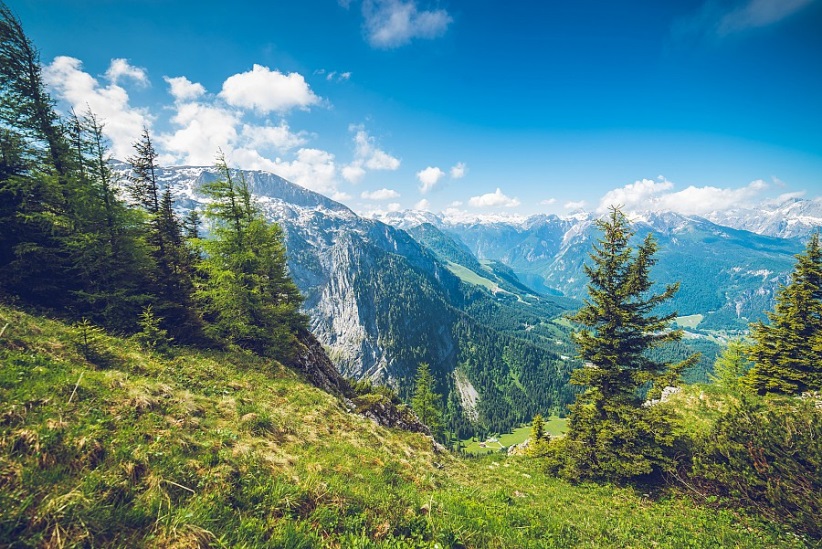 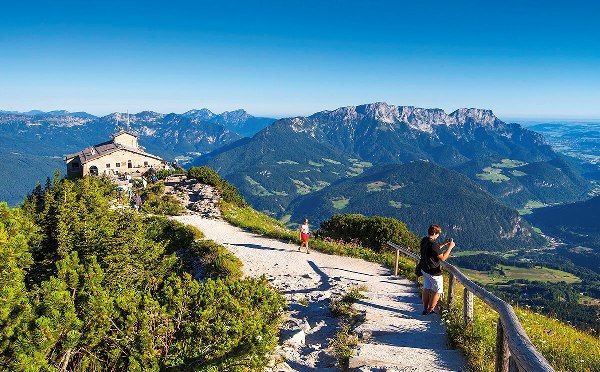 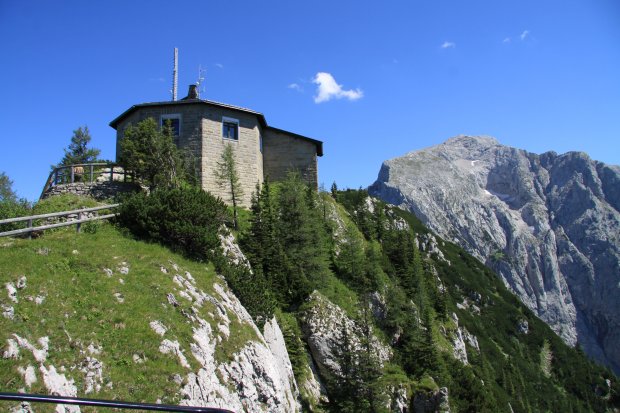 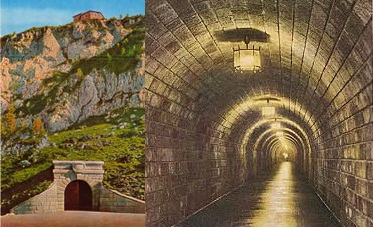 Muzeum dokumentace Obersalzberg
Prohlídka nacistických bunkrů
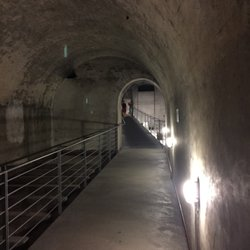 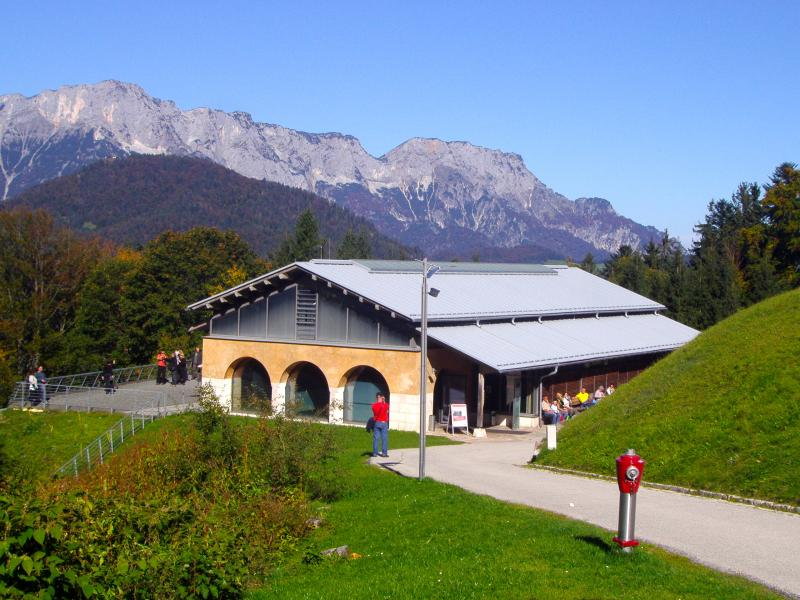 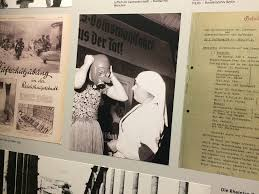 Naše ubytování v penzionu Auerwirt
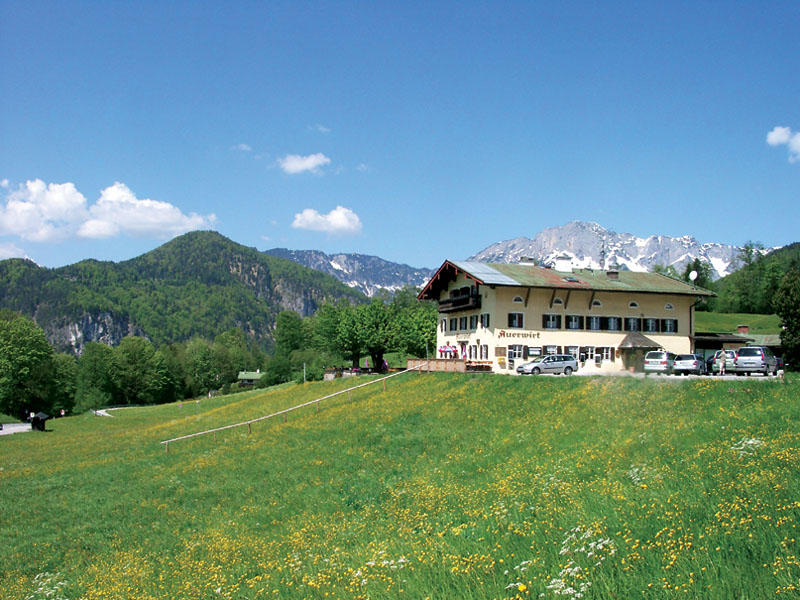 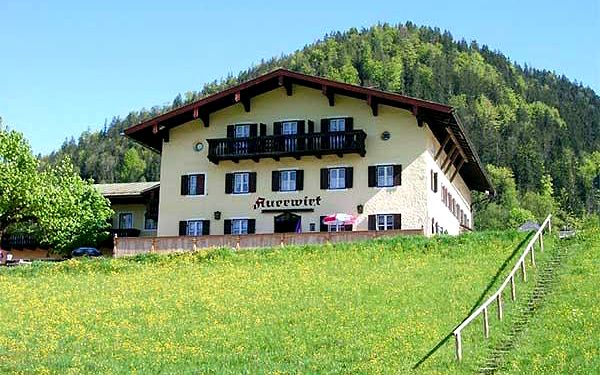 Romantická plavba lodičkou a test ozvěny na Královském jezeře (Königssee)
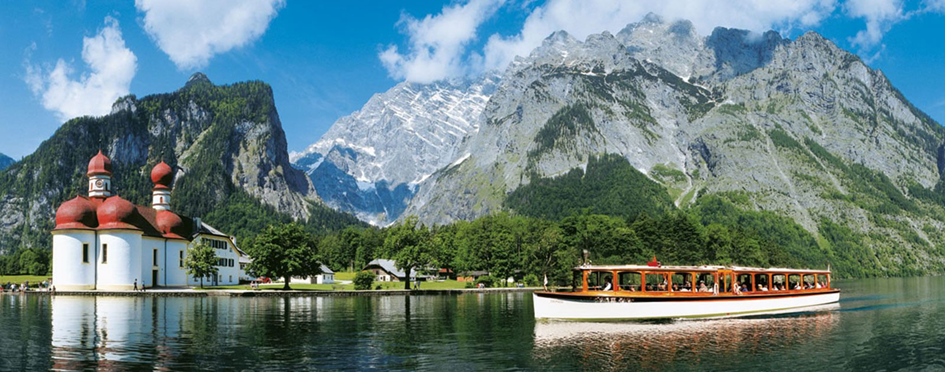 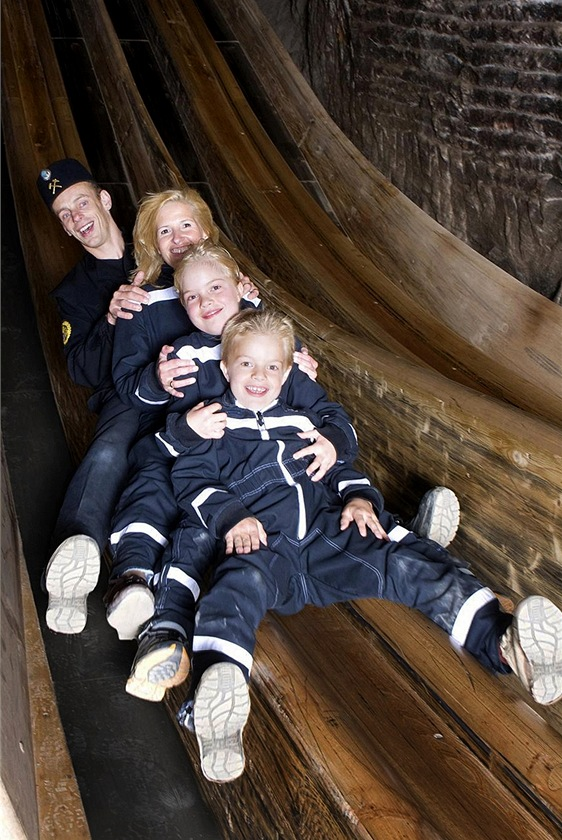 Solné doly Berchtesgaden
Vcítění se do života horníků v solných dolech - vyzkoušíte  si uniformy, projedete se vláčkem, na jezeře zažijete malou laserovou šou, pochopíte, jak se těží sůl mokrou metodou
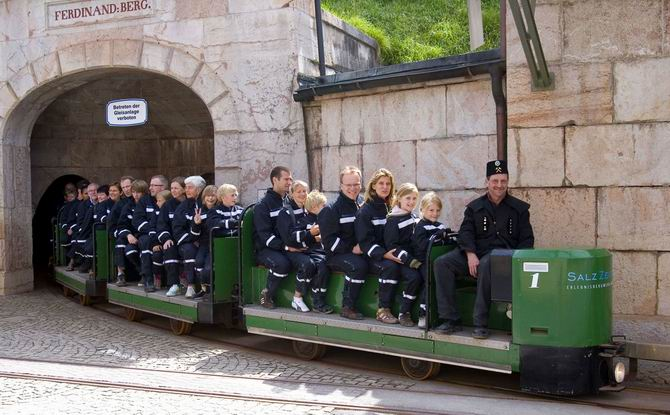 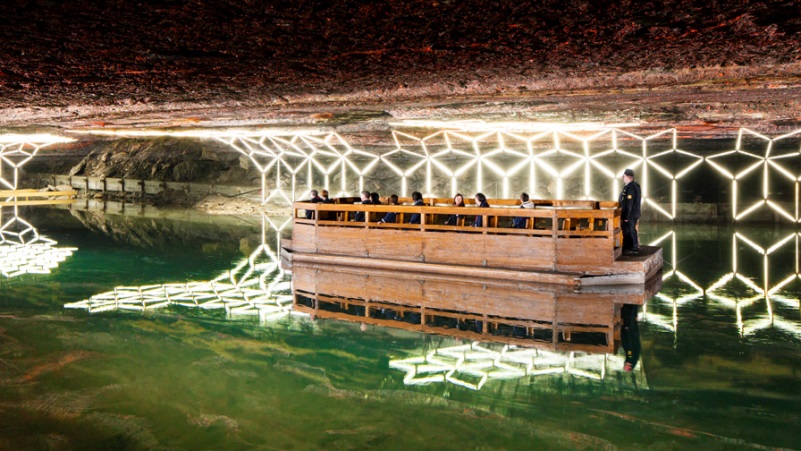 Salzburg
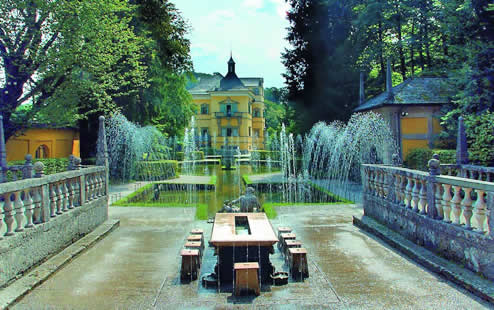 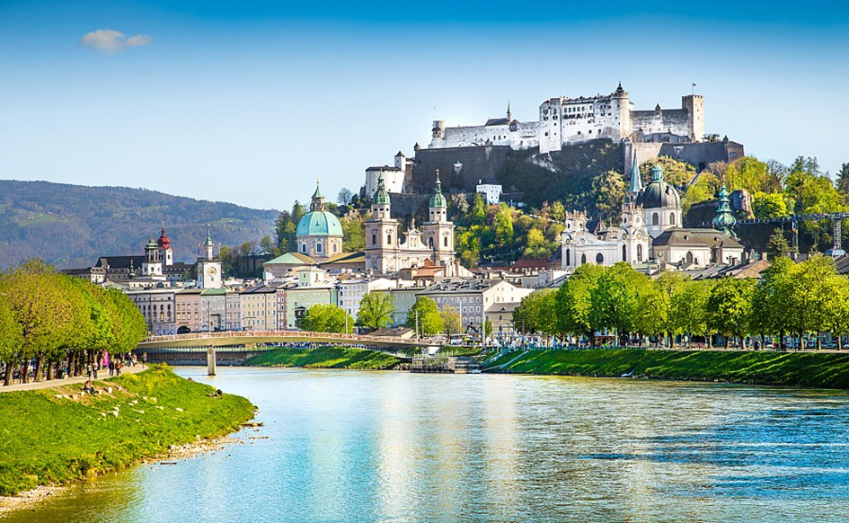 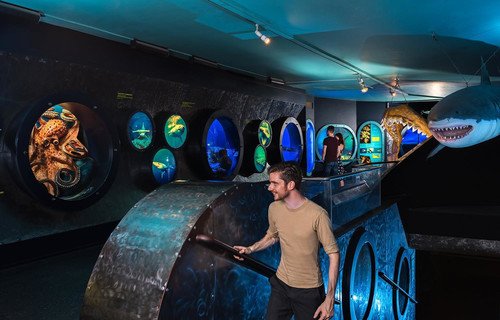 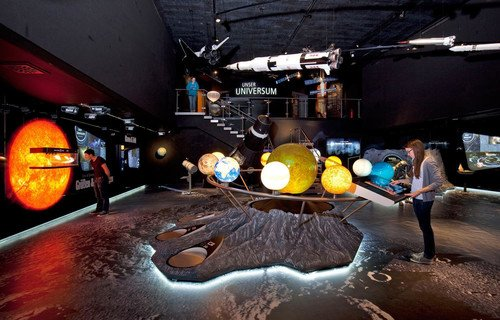 Uvidíte například, kde se narodil a žil Mozart, čeká vás návštěva Haus der Natur,  zámeckého parku Hellbrunn s jeho „vodními hrátkami“ a mnoho dalšího
16. 5. večer - s novými zážitky zpět doma